Engaging effectively In Conversations on Ag Sciences
Global Insights & ResearchApril 2018
Overview of Market Research
OUR OBJECTIVES:

Understand consumers perceptions of core science platforms used in modern agriculture
Identify clear & compelling language for these core science platforms
Uncover key insights to drive improvement in engagement & communications
2
modern ag has given us the right approach
Using fewer natural resources
Digital tools and data
Looking forward, not back
Evolution, not revolution
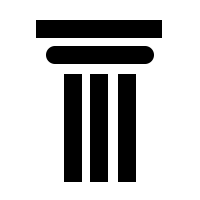 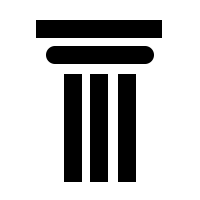 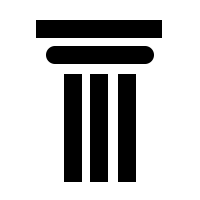 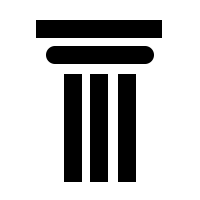 3
there's a GREAT opportunity to apply Learnings To Improve communications & Engagement
To a greater or lesser degree, technologies and solutions like plant breeding, gene editing, crop protection, and ag biologicals are unfamiliar to our audience
Importantly, there’s a great opportunity to move beyond pre-engrained narratives and mental images
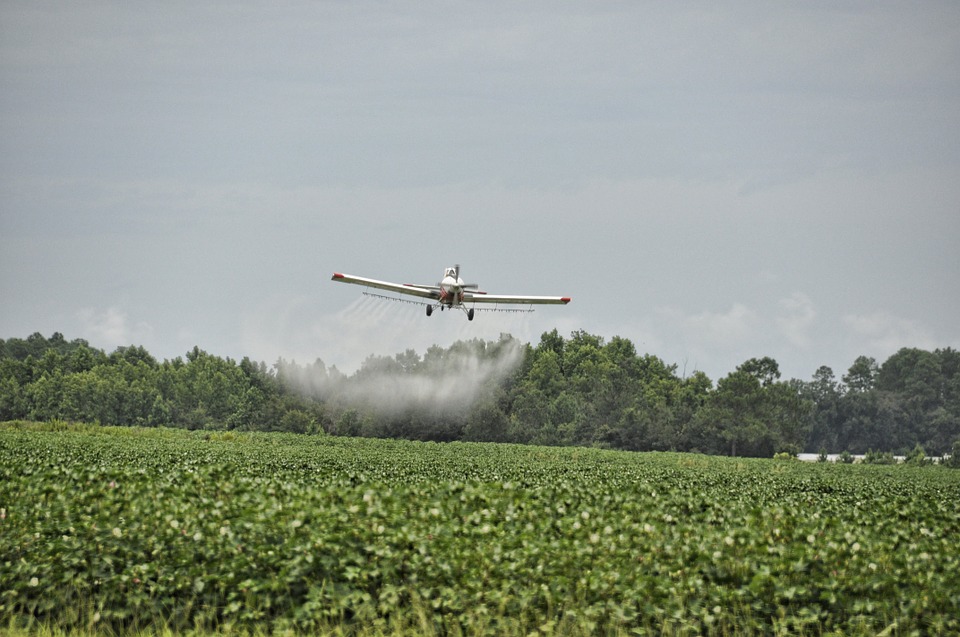 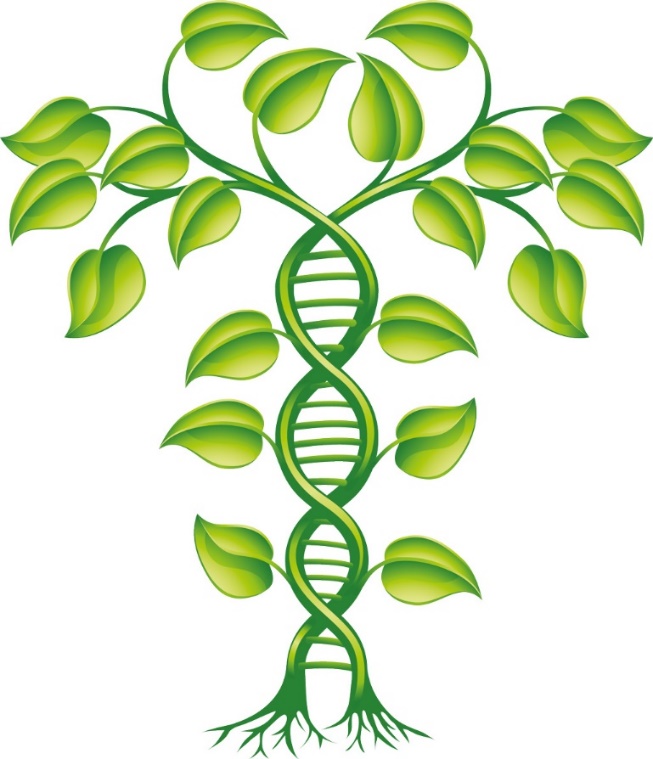 Plant Science
Crop Protection
4
Five Things That Apply Across Technologies
1
2
3
4
5
The right analogies, metaphors feel personally relevant and human
The environment is a universal positive
Benefits to your audience greater than benefits to farmers
Bring in expert sources
whenever possible
Connect on shared values and be mindful of concerns
5
[Speaker Notes: LEE]
how to tell the story varies by technology
Your audience is starting from a different place on each technology – and that impacts how you can communicate
UNDERSTANDING PERCEPTIONS OF NEW TECHNOLOGY
SEEMS MORE NATURAL
Cropprotection
Gene editing
Agricultural biologicals
Plant breeding
MORE
FAMILIAR
LESS
FAMILIAR
MORE
FAMILIAR
SEEMS LESS NATURAL
6
‘Communication about science 
is just as important as the 
science itself’
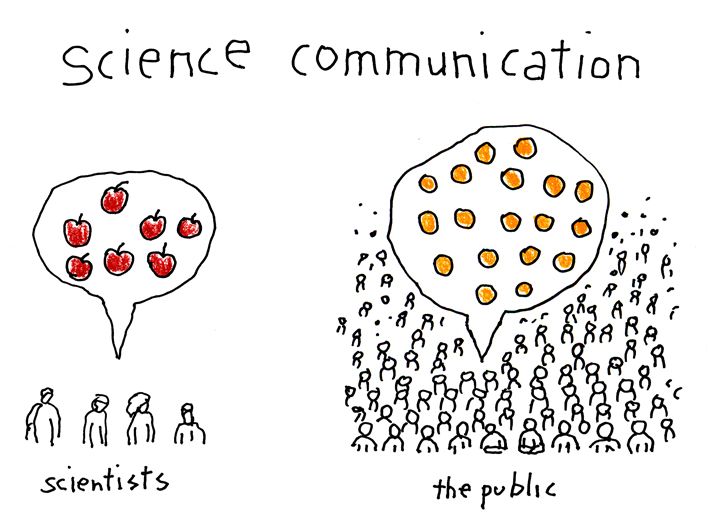 7
[Speaker Notes: We must tackle the huge challenge of learning to communicate effectively about science in a consistent, uniform and impactful way. We need to be able to help people understand what we’re working on, how the technologies are achieving all the benefits I’ve been talking about…and how those innovations benefit them personally. Improved communication is the gateway to meeting our other challenges.
How bad are our communications? You may have heard recent interviews with Alan Alda (and yes, that’s Alan Alda the actor from MASH, the host of Scientific American Frontiers on PBS, and an AAAS member) as he just published a book on the subject of science communication. It’s called, “If I Understood You, Would I Have This Look on My Face?” As Alan points out in his book, nothing could be more serious than this communication barrier across all sciences – not just agriculture. He writes: "People are dying because we can't communicate in ways that allow us to understand one another…it sounds like an exaggeration, but I don't think it is. When patients can't relate to their doctors and don't follow their orders, when engineers can't convince a town that the dam could break, when a parent can't win the trust of a child to warn her off a lethal drug. They can all be headed for a serious ending."
You could also add: When people suffer from diseases that could be easily prevented by vaccinations or when they spend $30B/year on supplements and miracle cures touted by Dr. Oz and the Food Babe. Or when governments let smallholder farmers suffer, along with those who rely on them, because they won’t them grow genetically modified crops. 
In many ways, GM crops are the poster child for a science that is widely misunderstood – and how that lack of understanding can create major obstacles to adoption. We have tens of thousands of academic and industry scientists who have spent their careers working on research that they believe will make the world a better place. But there are detractors out there spreading the message that GMOs are poison, using things like Seralini’s debunked rat study as “evidence” – and if that’s the first or only message people have heard about GMOs, they’re likely to believe it.]
Engagement & Education Opportunities around the sciences HAS GREAT POTENTIAL
8
Sciences Can Benefit All Ag Systems, Consumer Awareness is key
9
specific findings around ag sciences
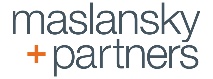 10
Talking about Plant Breeding
11
Talking about Gene Editing
12
Talking about Crop Protection
13
How to Talk about Ag Biologicals
14
trusted sources, mediums
Trusted voices as Sources
16
Trusted voices as Sources
17
Trusted voices as Sources
18
Understanding Social Channel Preference
19
Thank you.
20